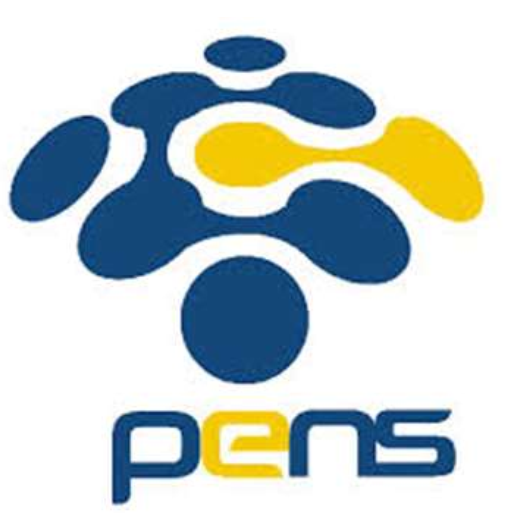 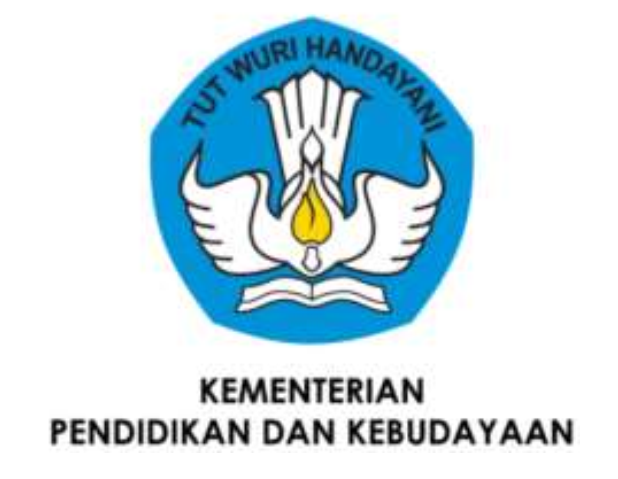 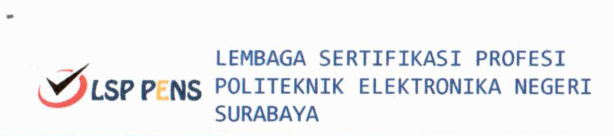 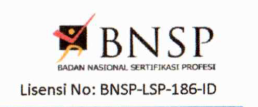 Skema Sertifikasi Okupasi Pengembangan Web (Web Developer)
Surabaya, 24 Juli 2023

Pengajar : Saniyatul Mawaddah
Question and Answer
Bagaimana langkah-langkah untuk melaksanakan cutover aplikasi
Melakukan imigrasi data yang dibutuhkan setelah cutover
Mendahukukan aktivitas-aktivitas yang tidak mengganggu kegiatan bisnis
Melakukan aktivitas yang mengganggu kegiatan bisnis pada waktu yang paling efektif dan efisien
Melakukan rollback strategy jika menemukan permasalahan
Bagaimana langkah-langkah untuk melakukan pemantauan resource yang digunakan aplikasi
Mengidentifikasi resources kritikal yang diperlukan
Mengidentifikasi batas atas sebelum failure untuk setiap sampai tahap kritis
Mengidentifikasi visualisasi penggunaan untuk masing-masing resources
Membuat modul visualisasi serta tampilan batas atas
Bagaimana langkah-langkah untuk melakukan debugging
Mempersiapkan kode program
Melakukan debugging
Memperbaiki program
Apa saja tugas dalam membuat skenario UAT (User Acceptance Test)?
Merepresentasikan kelayakan fitur-fitur dan mengidentifikasi kesesuaian aplikasi.
Membuat sekenario terkait fitur-fitur yang dipilih.
Bagaimana langkah-langkah untuk mengelola keamanan informasi
Menyusun daftar resiko keamanan sistem informasi dan mitigasinya
Melibatkan seluruh pemilik sumber daya dan proses bisnis
Melaksanakan kajian seluruh proses bisnis (dan tidak terbatas pada fasilitas pemrosesan informasi saja)
Menganalisa hasil penilaian berupa dampak kepada keamanan informasi
Memahami seluruh hasil analisa aspek risiko digabungkan
Mengidentifikasi resiko terkait rencana pemberian hak akses
Menerapkan pengendalian untuk mengatasi risiko
Menyusun daftar risiko keamanan jaringan informasi dan mitigasinya
Membuat rekomendasi hasil audit/rekomendasi keamanan jaringan
Bagaimana anda melakukan perintah query select dengan SQL
Statemen SELECT digunakan untuk menentukan kolom yang ingin ditampilkan
Dilanjutkan dengan statemen FROM untuk menentukan dari table mana data yang ingin ditampilkan
Apabila diperlukan filter untuk membatasi data berdasarkan kondisi tertentu, bisa menggunakan WHERE
Dalam penanganan aplikasi yang sedang bermasalah, dikenal istilah Graceful Failure. Bagaimana mekanisme graceful failure ini dilakukan?
Graceful failure pada aplikasi yang sedang bermasalah dilakukan dengan cara aplikasi tetap berjalan dengan limitasi tertentu ketika masalah terjadi
Terdapat banyak framework yang menggunakan pola desain arsitektur yang terdiri dari tiga bagian yakni Model View Controller(MVC). Bagaimana peran masing-masing bagian tersebut?
Model yakni bagian yang mengelola dan berhubungan dengan Database
View merupakan bagian yang menyajikan tampilan informasi pada pengguna
Controller merupakan bagian yang menghubungkan model dan view dalam setiap proses request dari user
Bagaimana langkah-langkah untuk melakukan migrasi ke teknologi baru
Mengidentifikasi teknologi baru sesuai dengan kebutuhan
Menganalisa perbandingan keunggulan teknologi baru dengan teknologi saat ini
Mengimplementasikan teknologi baru jika sesuai dengan kebutuhan organisasi berdasarkan hasil analisis perbandingan
Melakukan analisis Fitur-fitur pada teknologi baru dianalisis sesuai dengan fungsi
Mengimplementasikan fitur–fitur khusus dalam teknologi baru sesuai kebutuhan
Bagaimana langkah-langkah untuk melakukan pembaharuan perangkat lunak
Mengidentifikasi diferensiasi perangkat lunak
Merancang mekanisme pengaplikasian diferensiasi
Membuat program pertambahan diferensiasi
Mengaplikasikan program pertambahan pada perangkat lunak
Saat membuat petunjuk kita harus memastikan bahwa dalam petunjuk termuat semua kemampuan system, disisi lain, petunjuk juga harus sesuai dengan kebutuhan pelanggan. Langkah apa yang diperlukan agar kedua hal ini terpenuhi?
Pertama, lakukan langkah identifikasi kemampuan system agar dapat terdata dengan baik kemampuan apa saja yang dapat dilakukan oleh system.
Lakukan penyusunan kebutuhan pelanggan. Hal ini diperlukan agar menjadi guidle line saat menyusun petunjuk agar tetap sesuai dengan kebutuhan pelanggan.
Bagaimana langkah-langkah untuk menerapkan pemrograman multimedia?
Menjelaskan kebutuhan platform
Menentukan bahasa pemrograman
Membuat perencanaan program
Menetapkan kompatibilitas hardware dan software
Dokumen apa saja yang perlu disiapkan dalam melakukan analisa spesifikasi perangkat keras?
Menyiapkan dokumen analisa spesifikasi perangkat keras.
Menyusun analisa kebutuhan bisnis.
Menyusun dokumen analisa keterkaitan dengan sistem lain
Menyusun dokumen dukungan terhadap aplikasi 
Menyusun Dokumen analisa kompatibilitas
Project charter dibuat sebelum project di eksekusi dan berperan penting dalam keberhasilan dan kegagalan proyek. Apa saja fungsi yang dimiliki project charter sehingga memiliki peran penting?
Project charter memuat informasi yang menjelaskan resiko dan estimasi sebuah proyek
Project charter mendefinisikan tanggaung jawab para pemangku kepentingan nantinya dalam sebuah proyek
Project charter membantu memutuskan apakah akan mengeksekusi sebuah proyek atau tidak
Bagaimana langkah-langkah untuk mengidentifikasi tools yang akan digunakan
Mengidentifikasi kebutuhan tools perangkat lunak dari dokumen yang tersedia
Mengidentifikasi kemungkinan penggunaan tools yang tersedia
Melakukan pengembangan menggunakan tools pengembangan yang dipilih
Melakukan uji coba penggunaan tools pengembangan yang diperlukan
Mengidentifikasi risiko pengembangan sistem dengan menggunakan tools
Bagaimana langkah-langkah untuk menganalisis skalabilitas perangkat lunak
Mengumpulkan kebutuhan skalabilitas
Menganalisis kompleksitas aplikasi sesuai dengan kebutuhan pemrosesan dan jumlah data/pengguna yang akan terlibat
Menganalisis kebutuhan perangkat keras
Apa saja yang perlu didentifikasi pada komponen dan modul untuk memfasilitasi perubahan?
Mengindentifikasi hasil akhir perubahan pada aplikasi
Membandingkan perbedaan hasil akhir perubahan dengan kondisi existing dibuat
Bagaimana langkah-langkah untuk menerapkan pemrograman paralel
Memilih sistem operasi
Menggunakan resource bersama
Menggunakan semaphore
Memanfaatkan pemograman paralel
Apa saja yang harus dilakukan dalam merencanakan pengelolaan kualitas?
Mengidentifikasi rencana pengelolaan proyek (Project management plan), Daftar stakeholder (Stakeholder register), Daftar risiko (Risk register), Persyaratan dokumentasi (Requirements documentation), Peraturan perundangan pemerintah, Standar/building codes, karakteristik budaya, SOP perusahaan, informasi database dan pembelajaran sebagai masukan proses selanjutnya
Menggunakan peralatan dan cara (Tools & Techniques) seperti cost-benefit analysis, cost of quality, seven basic quality tools, benchmarking, design of experiments, statistical sampling, additional quality planning tools and meeting untuk memperoleh Rencana pengelolaan kualitas, rencana peningkatan proses, matriks kualitas, daftar simak kualitas sebagai outputnya
Misalkan terdapat data array bertipe yakni int i[5]={4,8,3,7,9}. Bagaimana cara menemukan angka 3 dengan menggunakan algoritma linier search?
Gunakan looping, dari index pertama yakni 0, cocokkan dengan bilangan yang dicari
Apabila tidak ketemu, geser lagi ke index berikutnya dan bandingkan Kembali
Apabila belum ketemu, lakukan Kembali seperti langkah ke 2
Apabila bilangan yang dibandingkan sudah sama dengan bilangan yang dicari, maka sudah ketemu dan kita keluar dari looping
Bagaimana langkah-langkah untuk menerapkan pemrograman real time
Memilih processor
Memilih peripheral
Memanfaatkan RTOS
Memanfaatkan pemrograman real tim
Apa saja hal yang harus dilakukan dalam merencanakan pengelolaan ruang lingkup proyek?
Mengidentifikasi rencana pengelolaan proyek (Project management plan), Project Charter, budaya organisasi, infrastruktur, personel administrasi, kondisi pasar, kebijakan dan prosedur perusahaan, informasi proyek yang lalu sebagai masukan proses selanjutnya.
Menggunakan peralatan dan cara (Tools & Techniques) seperti expert judgment dan hasil rapat-rapat untuk memperoleh rencana pengelolaan ruang lingkup, rencana pengelolaan persyaratan sebagai output-nya.
Pertanyaan tertulis pilihan ganda
Berikut adalah resource critical yang diperlukan aplikasi, kecuali:
a. CPU
b. Memory
c. GPU
d. Network Bandwidth
Berikut adalah hal - hal yang perlu dilakukan saat aplikasi mengalami crash, kecuali
a. Investigasi
b. Reproduce
c. Isolasi
d. Memperbaiki Kode Program
Berikut adalah Tool untuk visualasi resource, kecuali
a. Grafana
b. Kibana
c. Splunk
d. Prometheus
Secara umum ada 3 komponen penyusun sistem pemantauan resource, kecuali
Metrics Provider
Metrics Collector
Metrics Visualizer
Metrics Analizer
ELK adalah singkatan dari
Elasticsearch, Logstash, Kibana
Egress, Linode, Kubernetes
Express, Lodash, Knex
Berikut adalah langkah-langkah debugging, kecuali:
a. Menyiapkan Program
b. Melakukan Debugging
c. Memperbaiki Program
d. Mengganti Library/Framework
Berikut adalah hal - hal yang perlu dilakukan saat melakukan debugging, kecuali
a. Investigasi
b. Reproduce
c. Isolasi
d. Memperbaiki Kode Program
Berikut adalah macam-macam bentuk error kecuali
a. Compile time error
b. Runtime Error
c. Arithmetic Error
d. Human Error
Berikut termasuk salah satu perintah DML, kecuali:
a. 	Insert
b. 	Create
c. 	Update
d. 	Delete
Perintah DDL berikut  ini yang benar untuk menghapus sebuah table adalah
a. 	Delete
b. 	Remove
c. 	Drop
d. 	Truncate
Anda diminta memasukkan data pada table siswa pada kolom nama(varchar), alamat(varchar), dan usia(int). table siswa juga memiliki kolom id, akan tetapi kolom tersebut sudah auto increment. Perintah SQL yang tepat untuk memenuhi kebutuhan tersebut adalah?
a. 	Insert into siswa(id,nama,alamat,usia) values (‘Budi’,’Surabaya’,25)
b. 	Insert into siswa(nama,alamat,usia) values (‘Budi’,’Surabaya’,25)
c. 	Insert into siswa(nama,alamat,usia) values (‘Budi’,Surabaya,25)
d. 	Insert into siswa(id,nama,alamat,usia) values (10,Budi,Surabaya,25)
Pada table siswa, anda diminta untuk merubah nama siswa berdasarkan nomor id siswa tersebut. Manakah perintah update yang benar?
Update siswa set nama=’Budi Dharma’ where id=10
Update siswa set nama=Budi Dharma where id=10
Update siswa write nama=’Budi Dharma’ where id=10
Update nama=’Budi Dharma’ from table siswa where id=10
Pada table siswa, anda diminta menambahkan sebuah kolom baru bernama email dengan tipe varchar dan ukurannya 100. Perintah SQL untuk memenuhi kebutuhan ini yang benar adalah:
alter siswa add email varchar(100);
add email varchar(100) on table siswa;
add column on table siswa add email varchar(100);
alter table siswa add email varchar(100);
Anda selaku pengembang sebuah aplikasi web, saat pada aplikasi tersebut, pengguna salah memasukkan username atau passwordnya, Langkah apa yang tepat untuk anda lakukan
a. 	Me-redirect pengguna ke halaman utama web
b. 	Me-redirect pengguna ke halaman dashboard
c. 	Memunculkan alert pada pengguna bahwa ada kesalahan username atau password
d. 	Tetap memunculkan halaman login tanpa informasi apapun
Anda akan melakukan maintenance terhadap aplikasi web yang anda Kelola dan akan berdampak terhadap layanan yang ada pada aplikasi web tersebut. Proses maintenance membutuhkan waktu kurang lebih 1-2 jam. Langkah yang tepat yang anda lakukan terhadap para pengguna aplikasi anda adalah?
a. 	Langsung melakukan maintenance tanpa notifikasi ke pengguna
b. 	Memberikan notifikasi langsung saat proses maintenance mulai berjalan
c. 	Notifikasi baru dikirimkan ke pengguna saat proses maintenance selesai dilakukan
d. 	Memberikan notifikasi maksimal sehari sebelum jadwal maintenance yang akan dilakukan
Aplikasi web yang anda kelola mengalami permasalahan dan membutuhkan perbaikan yang diprediksi hanya 30 menit. Akan tetapi dalam prakteknya membutuhkan waktu hingga 3x lipat dari perkiraan awal. Pilih langkah yang tepat untuk dilakukan dengan kondisi seperti ini.
Secara periodik menginformasikan ke pengguna, misalnya setiap 15 menit keterlambatan
Notifikasi baru tidak akan dikirimkan hingga permasalahan tuntas
Notifikasi hanya dikirimkan saat awal terjadinya permasalahan
Tidak perlu memberikan notifikasi apapun ke pelanggan
Saat terjadi permasalahan, terdapat mekanisme graceful failure, dari pilihan berikut yang benar dalam menjelaskan graceful failure adalah?
a. 	Permasalahan muncul secara perlahan
b. 	menangani permasalahan secara perlahan
c. 	Secara perlahan, masalah mulai tertangani
d. 	Mekanisme dimana aplikasi tetap berjalan dengan limitasi tertentu karena ada permasalahan
Pada framework yang banyak digunakan saat ini, banyak yang mengadopsi konsep MVC. Konsep MVC ini merupakan kepanjangan dari?
Model View Controller
Model Visual Controller
Modul Visual Controller
Module View Controller
Berikut ini adalah pertimbangan yang tepat dalam menentukan menggunakan framework atau tidak, kecuali:
Mudah dan dokumentasi lengkap
Lisensi
Komunitas yang besar
Membutuhkan waktu yang lama untuk mempelajari
Dalam arsitektur framework yang menggunakan konsep MVC, bagian yang bertugas menangani request dari client adalah
Controller
View
Visual
Module
Dalam arsitektur framework yang menggunakan konsep MVC, bagian yang bertugas menangani data dari database adalah
Module
Model
Visual
Controller
Sebelum membuat petunjuk pada pelanggan, salah satu tahapannya anda perlu mengetahui detail fitur yang dimiliki oleh sistem. Fase ini termasuk pada tahapan?
Menentukan referensi pelanggan
Mengidentifikasi kemampuan system
Menyusun petunjuk
Menyerahkan petunjuk
Saat petunjuk teknis telah dibuat, untuk memastikan bahwa pelanggan memahami apa yang anda tulis, langkah apa yang anda lakukan
Memberikan no kontak
Memberikan email
Memberikan pelatihan
Memberikan dokumen petunjuk berupa soft file
Adakalanya setelah pelanggan membaca petunjuk teknis dan mencoba menerapkannya, akan ada evaluasi atau masukan dari pelanggan. Langkah apa yang anda ambil sebagai pihak yang menyediakan petunjuk tersebut?
Cukup menyimpan masukan dari pelanggan, tidak perlu melakukan perubahan
Menolak menerima masukan, karena petunjuk teknis sudah selesai
Langsung mengupdate dokumen petunjuk berdasarkan masukan pelanggan tersebut
Mengevaluasi terlebih dahulu masukan pelanggan, sebelum memutuskan melakukan perubahan dokumen petunjuk atau tidak.
Target utama petunjuk adalah pelanggan, pada tahapan apa agar petunjuk yang kita buat benar-benar bisa sesuai dengan apa yang diharapkan oleh pelanggan
Mencari referensi dokumen petunjuk
Menyusun kebutuhan pelanggan
Melakukan pelatihan pelanggan
Mengajak pelanggan mencoba aplikasi
Berikut adalah langkah-langkah penerapan pemrograman multimedia, kecuali:
a. Menggunakan syntax khusus multimedia
b. Menggunakan statement
c. Menetapkan kompabilitasi dari hardware dan software
d. Menganalisis kebutuhan skalabilitas
Berikut adalah hal-hal yang menjadi pertimbangan kompatibilitas, kecuali
a. CPU
b. RAM
c. GPU
d. APU
Berikut beberapa jenis algoritma khusus multimedia, kecuali
a. Audio Processing
b. Image Processing
c. Video Processing
d. Animation Processing
Berikut ini fungsi dari project charter, kecuali
Membantu memutuskan apakah akan mengeksekusi sebuah proyek atau tidak
Sebagai acuan detail teknis pengerjaan sebuah project
Memuat informasi yang menjelaskan resiko dan estimasi sebuah project
Menjelaskan tanggung jawab para pemangku kepentingan nantinya dalam project
Informasi berikut ini termuat dalam project charter, kecuali
Project name
Project Budget
Project Deliverables
Project Drawbacks
Kapan project charter dibuat?
Fase awal project
Setelah project berjalan
Saat project telah selesai
Saat hasil project sudah diuji
Anda mengelola sebuah project dimana salah satu pekerjaannya adalah membuat database aplikasi. Salah satu yang dibutuhkan dalam pembuatan database ini adalah informasi-informasi dari para stakeholder. Tim anda telah menggunakan cara seperti brainstorming, interview, focus group, dan questionare untuk mendapatkan informasi-informasi tersebut. Cara-cara yang digunakan oleh tim anda tersebut menunjukkan cara atau Teknik dalam tahap apa?
Data gathering
Data analysis
Decision making
Data Representation
Berikut adalah langkah-langkah analisis skalabilitas perangkat lunak, kecuali:
a. Mengidentifikasi lingkungan operasi aplikasi
b. Menganalisis kebutuhan perangkat keras
c. Menetapkan kompabilitasi dari hardware dan software
d. Menganalisis jumlah pengguna
Berikut adalah hal-hal yang perlu dilakukan saat aplikasi crash karena traffic tinggi, kecuali
a. Menganalisis jumlah pengguna
b. Memperbaiki kode program
c. Melakukan load testing
d. Menganalisis kebutuhan perangkat keras
Berikut adalah beberapa pertimbangan penggunaan layanan skalabilitas otomatis, kecuali
a. Biaya
b. Kebutuhan perangkat keras
c. Trend
d. Jumlah pengguna
Apa yang dimaksud dengan algoritma
Sebuah flowchart
Langkah-langkah yang ditulis secara sistematis untuk menyelesaikan masalah
Sekumpulan kode Bahasa pemrograman
Sebuah function yang ada dalam Bahasa pemrograman
Berikut ini contoh penulisan deklarasi function dalam javascript yang benar, kecuali
function cek data()
function cek data
function cekdata()
cekdata()
Dalam pemrograman, yang berfungsi untuk menyimpan data atau nilai selama proses pemrograman adalah?
Functions
Variabel
Data Types
Algoritma
Jenis variable yang dapat kita gunakan untuk menampung banyak data adalah?
Integer
Array
String
Float